Technology Offer
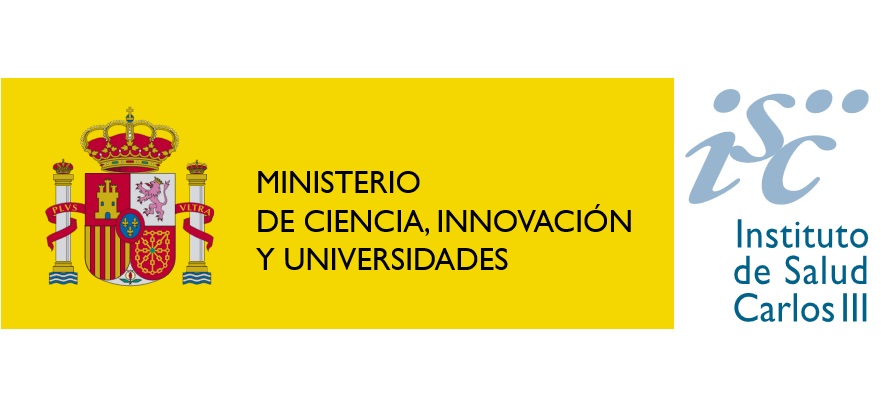 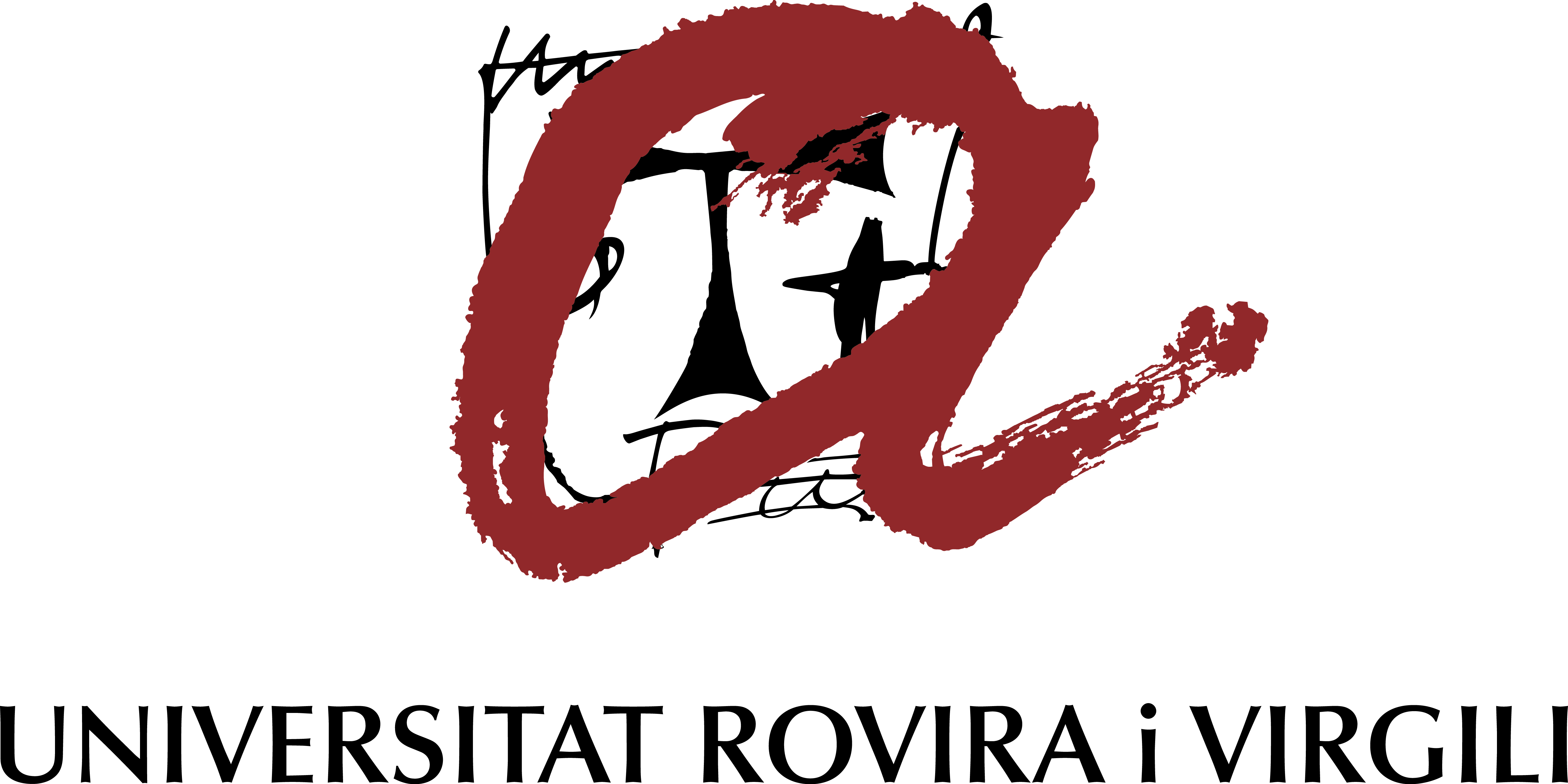 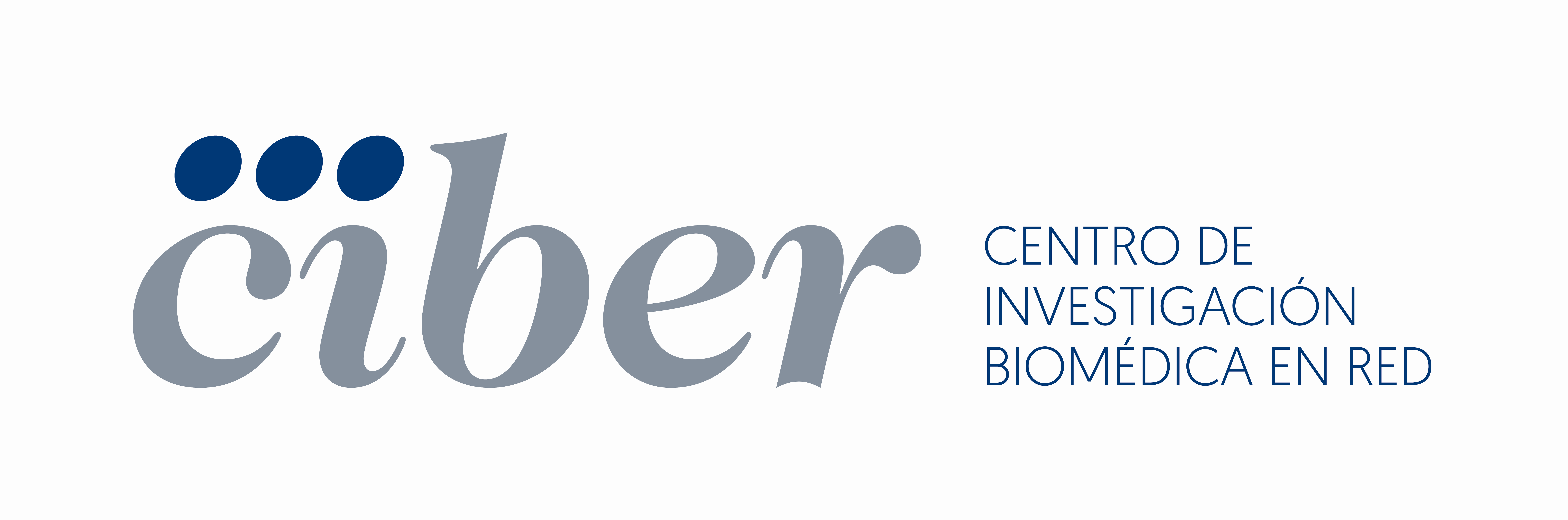 NEW THERMAL PROCESS FOR AN ENHANCED MALDI Mass Spectrometry Imaging
A research group from URV and CIBER has developed a new method utilizing low-temperature thermal evaporation (LTE) for MALDI Mass Spectrometry Imaging (MSI) applications.
The Solution

LTE is a dry deposition method that enables precise and uniform application of organic matrices, overcoming key limitations of traditional MALDI-MSI systems. It enhances reproducibility, accuracy and efficiency while maintaining stable results even after storage. Compared to spray-coating, LTE detects more lipids and metabolites, provides higher signal intensities, and generates clearer images with minimal analyte diffusion, making it a superior solution for biomedical research.
The Need

Analyses using MALDI-MSI require a uniform and high-quality matrix coating to achieve reliable and high-resolution imaging. Traditional methods, such as spray-coating, often result in uneven matrix crystallization, reduced ionization efficiency and increased analyte diffusion. There is a need for a deposition method that provides better control over the matrix layer, improves signal intensity, and enhances spatial resolution while maintaining reproducibility.
Innovative Aspects

Precise control over matrix thickness, allowing real-time adjustments for optimal imaging.

Thin and clean matrix layers, minimizing interference with tissues and improving image quality.

Low-temperature deposition, preventing tissue degradation and preserving sample integrity.

Flexible deposition options, allowing simultaneous or separate application of multiple matrices.

Intrinsic purification process, eliminating impurities and reducing material costs.

Higher spatial resolution and ionization efficiency, improving molecular detection.

Reduced analyte diffusion, ensuring more accurate molecular localization.

Solvent-free method, preserving tissue structure.

Compatible with various biomolecules, including small metabolites and lipids.
Stage of Development: 
Validated through reproducible matrix layer deposition, demonstrating a uniform distribution of matrix crystals, enhanced purity and stable MALDI-MSI performance even after storage, outperforming traditional spray-coating methods by comparative analysis.
Intellectual Property:

Priority European patent application filed
Aims

Looking for a partner interested in a license and/or a collaboration agreement to develop and exploit this asset.
Contact details
Consorcio Centro de Investigación Biomédica en Red 
(CIBER)
otc@ciberisciii.es
https://www.ciberisciii.es/en
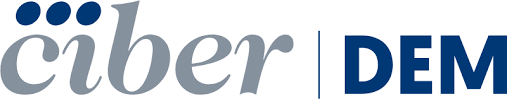